Оптимален избор на структурата
Модул 1.8
Цели на модула
Добре дошли в модула: «Оптимален избор на структурата»

След като завършите този модул, можете да:

1. Разпознавате характеристиките и разликите между геотермалните системи
2. Проектирате геотермален строителен обект
3. Изберете подходящата система според дадените условия
[Speaker Notes: Guidelines for the Trainer

This .ppt file is a template to be used from VET providers in order for them to prepare the training material. 

We suggest 30 up to 40 .ppt slides for one (1) hour of the training program. 

There are 3 predefined slides to be filled in by you, entitled “Module Objectives”, “Conclusion”, “End of module”. 

Material should be sent in editable format. 

Suggested font: Arial
Required font size: 16
Suggested line spacing: 1,5
ppt/pptx file should have a clear structure and defined units and unique slide titles
ppt/pptx slide contents should not exceed the predefined margins
Images, diagrams etc should be accompanied with a description
If you want to include comprehension questions (multiple choice, multiple responses, true/false, matching etc.) to enhance users’ understanding of the theory, you should embody them in the ppt/pptx file.
Questions that will be used for self assessment and final assessment quizzes should follow a predefined format that will be sent from SQLearn in an .xls file]
Съдържание
Принципи на използване за геотермална енергия
-  Преглед
- Дълбока геотермална енергия (хидротермална и петротермална геотермална енергия)
- Геотермална енергия в близост до повърхността
- Топлообменник

2. NTS - Системи
- Употреба
- Геотермални колектори
- Носител- среда
- Геотермални кошове
- Геотермални системи - сравнение
Съдържание
Геотермални сонди
- Двойно-U геотермални сонди
- Коаксиални сонди
- Пространства и центриране
- Инсталиране на сонда
-Запълване /нулиране
4.Термично активирани компоненти
- Енергийни купчини / бетонни части, контактуващи със земята
- Тунели
5 Отворени системи
- Геотермални източници
- Системи за кладенци (гълтащи кладенци, смукателни кладенци)
Съдържание
Потенциал за недвижими имоти
- Енергийна ефективност
- Силни страни, слабости, възможности, рискове
- Основни типове сгради и категории
8. Качество на подземните води
- Въздействие върху конструкцията и експлоатацията
- Отворени и затворени системи
- Подземен и облачен
9. Резюме
- Контрол на качеството
- Предимства и недостатъци
Принципи на използване на геотермална енергия
Преглед: геотермална енергия в близост до повърхността и дълбочина
                Има два вида геотермална енергия в зависимост от дълбочината на дупката:

- Геотермална енергия в близост до повърхността
        - Геотермалната енергия в близост до повърхността използва кладенци с дълбочина до около 400 метра и температури до 25 ° C за отопление и охлаждане на сгради, технически съоръжения или инфраструктура
- Дълбока геотермална енергия:
        - Дълбоката геотермална енергия започва с пробиване, започващо на дълбочина 400 метра. Тук се прави разлика между хидротермална и петротермална системи.
Принципи на използване на геотермална енергия
Дълбока геотермална енергия

        Хидротермална геотермална енергия:
             - Хидротермалните системи започват в недрата на водоносни хоризонти и използват тази термална вода за генериране на енергия.

      Петротермална геотермална енергия:
             - Терминът "петротермална система" означава използването на гореща плутонова скала, която по същество не съдържа циркулиращи термални води
Принципи на използване на геотермална енергия
Хидротермална геотермална енергия
Предпоставка за хидротермална система е наличието на богат водоносен скален слой.

Хидротермалните находища се разработват с поне един кладенец (производствен кладенец), обикновено се извършва и инжекционен кладенец, който връща извлечената вода в резервоара (т. Нар. Дублет).

В случай, че не бъде върната, термалната вода се използва не само термично, но и материално, например за водоснабдяване на питейна вода или за къпане.

Дублетът може да бъде модифициран до триплет с друга дупка. Въпреки това, да се сложи повече от четири дупки на площадка за пробиване не би било разумно.
Принципи на използване на геотермална енергия
Хидротермална: Дублетна система
Енергоснабдяване: топлина, електричество, охлаждаща енергия
Производство
Повторно инжектиране
Помпен крик
Геотермален резервоар
[Speaker Notes: Quelle: www.geothermie.de  Deutsches GeoForschungsZentrum GFZ]
Принципи на използване на геотермална енергия
Петротермална геотермална енергия
Кристални и плътно отложени утаечни скали със съответно високи температури (повече от 150 ° C) могат да служат като резервоарни образувания. Разработката се осъществява чрез две или повече дупки

Извличането на топлина се осъществява чрез циркулираща вода, която се подава в изкуствено разширената или напълно новосъздадена система за възстановяване чрез инжекционния кладенец, където тя абсорбира топлината от скалата.

Загрятата вода се извежда на повърхността чрез производствения кладенец, където се използва за генериране на енергия и след това се циркулира през инжекционния кладенец.
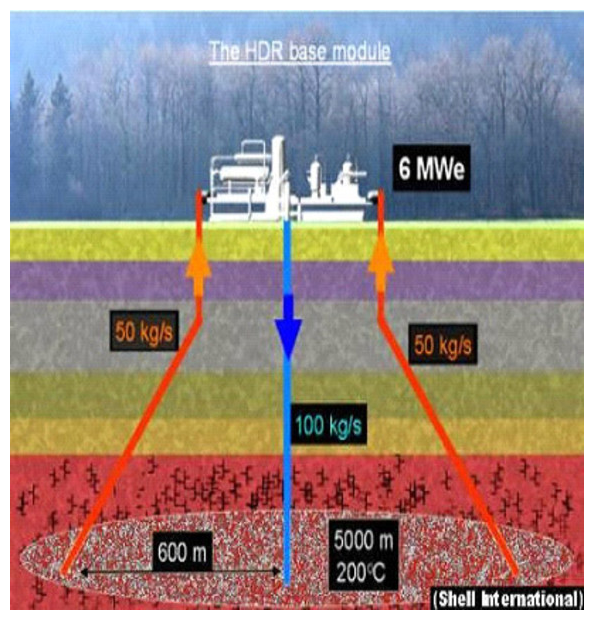 [Speaker Notes: Quelle: www.geothermie.de  Shell International]
Принципи на използване на геотермална енергия
Процедура с гореща суха скала

1. Инжекционен отвор с инжекционна помпа
2. Стимулирана система с цетка
3. Производствени кладенци
4. Топлообменници
5. Турбинна система
6. Охлаждане
7. Подземно съхранение за излишна топлина
8. Наблюдение на отвора
9. Потребител електричество и топлина
[Speaker Notes: Quelle: Geothermie Lexikon unter „Petrothermale Systeme“]
Геотермална енергия в близост до повърхността
Геотермална енергия в близост до повърхността

Геотермалната енергия в близост до повърхността използва дупки с дълбочина до 400 метра и температури до 25 ° C за отопление и охлаждане на сгради

Първоначално се използва топлообменник. Това означава, че вода или течност за пренос на топлина циркулира в затворена тръбна система под земята и абсорбира топлината от земята.

Тази топлина се доставя на повърхността на термопомпата и се довежда до необходимата температура за отопление. Недрата може също така да се използва директно като източник на охлаждане, което спестява скъпо охлаждане в климатичните системи.
Геотермална енергия в близост до повърхността
Топлообменник
В геотермалната енергия на повърхността геотермалните топлообменници играят важна роля на много места:

      Надземни съоръжения
- Топлообменниците се използват за разделяне на вериги с различно работно оборудване.

- В термопомпата работната течност на земните сонди се отделя от потребителската верига.

- Технологично той  разграничаваме главно пластинчати топлообменници и тръбни топлообменници, но има и много други изпълнения.
Геотермална енергия в близост до повърхността
Пластинен/плочен топлообменник
Пластинен топлообменник (PWE) - често наричан плочен охладител (PK) - е специален дизайн на топлообменник.
Състои се от вълнообразни профилирани плочи, които са съставени така, че във всяко последователно междублоково пространство отоплителната и след това охлаждащата среда текат по веднъж всяка.
Опаковката на плочата е запечатана отвън и между средата и се държи със стягащи винтове.
Благодарение на специалния си дизайн (болтовите) пластинчати топлообменници са много лесно разгъваеми и много гъвкави по отношение на дизайна на водача на потока, който се определя от положението на уплътненията.
[Speaker Notes: Quelle: Wikipedia unter „Plattenwärmeübertrager“]
Геотермална енергия в близост до повърхността
Схематично представяне на пластинчат топлообменник
Единична плоча на пластинчат топлообменник
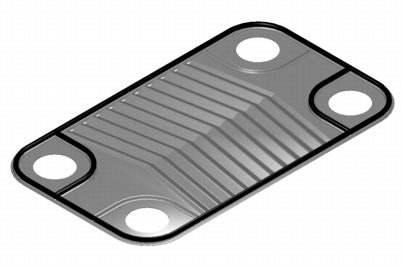 [Speaker Notes: Quelle: Wikipedia unter „Plattenwärmeübertrager“]
Геотермална енергия в близост до повърхността
Топлообменник с корпус и тръби
Топлообменникът с корпус и тръба е термичен апарат за пренос на топлинна енергия от едно тяло в друго.

За разлика от регенераторите, той предава топлина без временно съхранение.

Това са косвени топлообменници, защото топлината се пренася през стени и двете среди се разделят. Следователно масов трансфер не е възможен.

Те обикновено са кухи цилиндри, изработени от листова стомана, вътре в които са разположени стотици до хиляди тръби с малък номинален диаметър. През цилиндъра на ламарината тече първата среда, през тръбите - втората. По време на този процес по-горещата среда се охлажда, докато по-студената среда се нагрява.
[Speaker Notes: Quelle: Wikipedia unter „Rohrbündelwärmebertrager“]
Геотермална енергия в близост до повърхността
Топлообменници с корпус и тръби
Студена течност
Кожух
Тръбен лист
Страна на кожуха
Топлообменник с отворена тръба
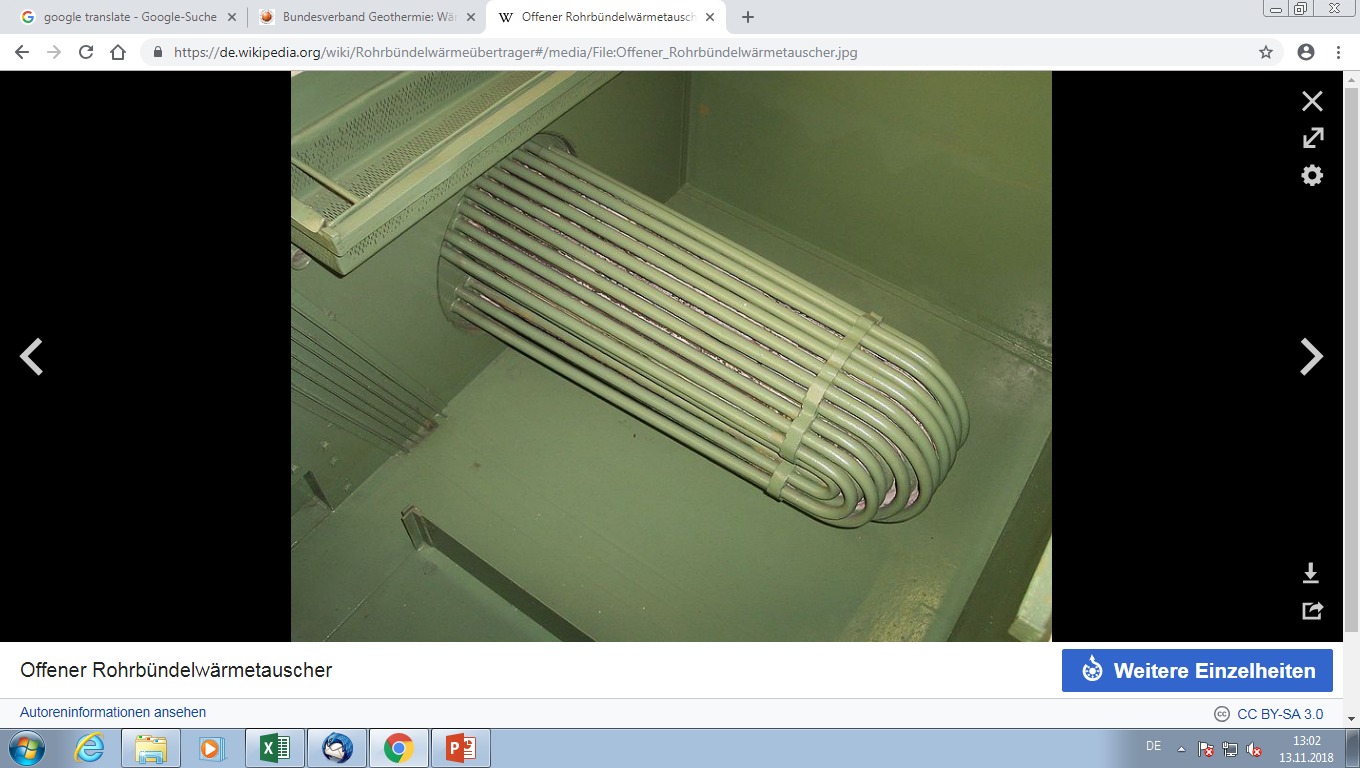 Гореща течност
Сухо дъно
Отражатели/прегради
Схема на топлообменник с корпус/кожух и тръби
[Speaker Notes: Quelle: Wikipedia unter „Rohrbündelwärmeaustuscher“]
NTS – Система
Приложение

Има различни начини за използване на геотермална енергия в близост до повърхността. В тази връзка те се разделя на следните групи:

1. Геотермални колектори и кошове
2. Геотермални сонди
3. Термопомпа за подземни води
4. Бетонни компоненти, контактуващи със земята
5. Системи за кладенец
NTS – Система
Приложение
      Има два начина да спечелите енергия:

Почва и скала
Експлоатация на геотермална топлина в почвата, утайките и твърдите скали
С помощта на геотермални сонди, колектори, кошове и бетонни компоненти, контактуващи със земята
Подпочвена вода
Използване на топлина от подземни води
За добре система е необходимо: трябва да се изгради изтегляне и кладенец
Сондите на кладенеца обикновено са потънали до 20 м дълбочина
NTS – Система
Геотермални колектори

Обикновено се полага хоризонтално на дълбочина 80 - 160 cm
Нуждаете се от сравнително голяма площ

Затворена тръбна система с циркулираща носеща течност (вода-гликолова смес)

Трябва да се полага в подземен слой, който може да поддържа влагата
Трябва да се избягват презастрояването, тъй като топлоснабдяването от дъждовната вода също се използва от колекторите за подаване на топлина
[Speaker Notes: Quelle: AEE]
NTS – Система
Пренос на среда

Носител е среда, чрез която се транспортират вещества или енергия или дори информация.

Носителната среда за транспортиране на топлинна енергия обикновено е водата. Носителната среда за транспортиране на вещества обикновено е вода или въздух.

Количеството топлина, което може да бъде транспортирано от носител, зависи от топлинния капацитет на средата (вода).
NTS – Система
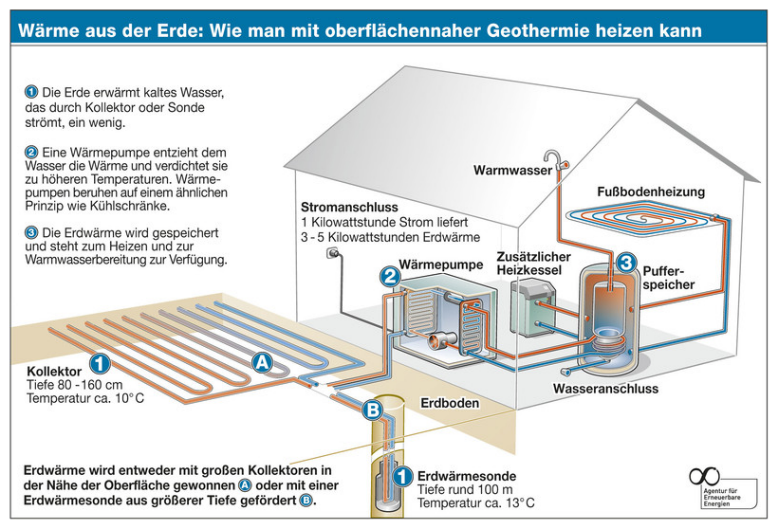 Топлината от земята; как се отоплява с енергия от повърхността
1. Земята загрява вода, която тече през колектора или сондата
2. Термопомпата отнема топлината от водата и я компресира до по-високи температури
Топла вода
Подово отопление
Връзка съъ захранване
1 клвтчас  електроенергия доставя 3-5 клвтчас  геотермалн енергия
3. Геотермалната енергия се съхранява и се предлага за отопление и като топла вода
Допълнителен бойлер
Топлинна помпа
Буферен съд
1
Дълбочина на колектора 80-160см, температура  10 градуса
Водоснабдяване
Земя
Геотермална сонда
Дълбочина около 100м температура около 13 градуса
Геотермалната енергия се възстановява или в големи колектори близо до повърхността (A), или се извлича от по-дълбока геотермална сонда (B)
[Speaker Notes: Quelle: www.geothermie.de  AEE]
NTS – Система
Геотермални кошове
Това са спираловидни колектори, така наречените геотермални кошове, които се поставят на подходящи интервали в земята.
Имат значително по-ниски изисквания за пространство от повърхностните колектори, затова трябва да бъдат поставени малко по-дълбоко.
Подходящ за къщи с по-малки открити пространства
Общите условия като влажни повърхности или фактът, че кошовете не могат да бъдат покрити, също са от значение за тази технология.
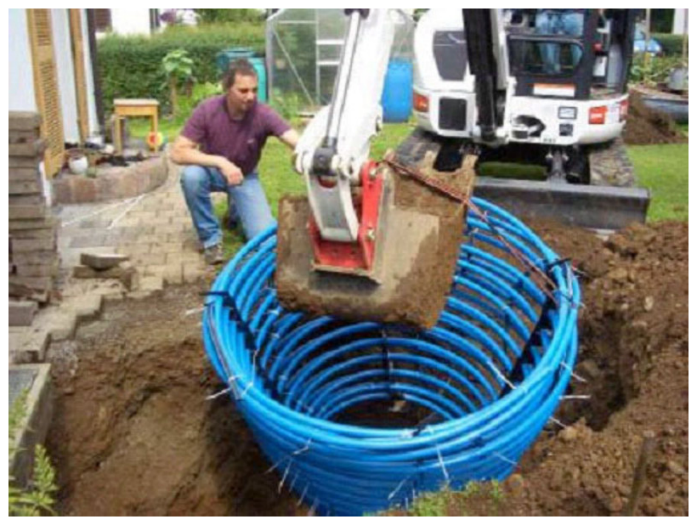 [Speaker Notes: Quelle: www.geothermie.de]
NTS – Система
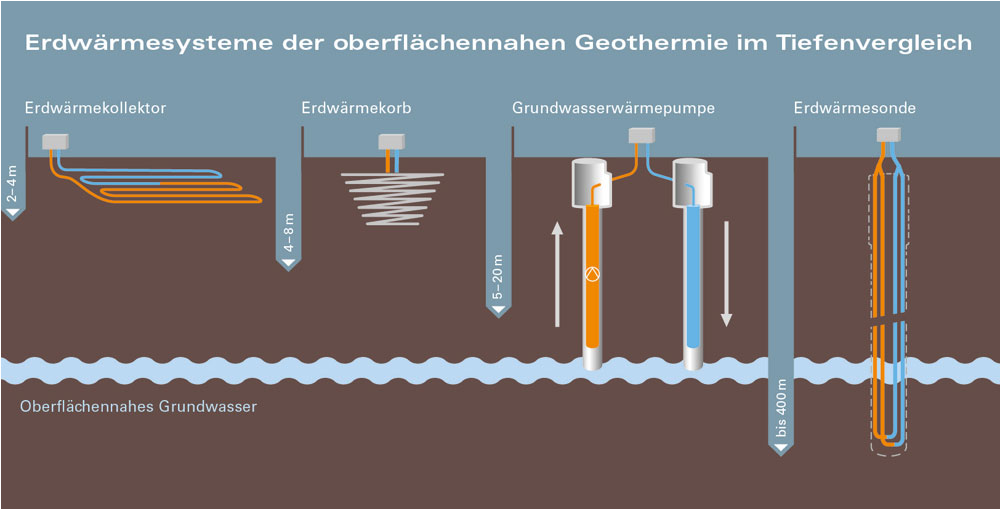 Brunnensysteme

Benötigen einen Entnahme- und einem Schluckbrunnen
Förderhöhe spielt aus energetischen Gründen eine Rolle; Antriebsenergie der Pumpen beeinflusst Gesamtwirkungsgrad der Anlage
Abkühlung des Grundwassers auf 4-5°C ist genehmigungsfähig
In Trinkwasserschutzgebieten nicht genehmigungsfähig
Геотермални системи за геотермална енергия в близост до повърхността- сравнение
Геотермален колектор
Термопомпа за подземни води
Геотермална сонда
Геотермален кош
Почвени повърхностни подземни води
[Speaker Notes: Quelle: Bayerisches Landesamt für Umwelt, heruntergeladen von Energie atlas bayern (https://www.energieatlas.bayern.de/thema_geothermie/oberflaeche/nutzung.html)]
NTS – Система
Възможности за производство на енергия
Гореща-суха-скала
Хидротермален дублет
Плоска геотермална сонда
Двойна система
Дълбока геотермална сонда
Геотермален колектор
[Speaker Notes: Quelle: http://stuewa.cands.de/page/uploads/files/downloads/diplingschleutergeothermie.pdf]
Геотермални сонди
Геотермални сонди
Най-често срещаните видове геотермални обекти в Централна и Северна Европа

Поставят се вертикално, като по този начин се изисква по-малко пространство

Геотермалните сонди обикновено са потънали на дълбочина между 50 - 160 m

Възползвайте се от постоянно ниво на температура

Може да осигури на отделни къщи или цели жилищни райони топлина и студ
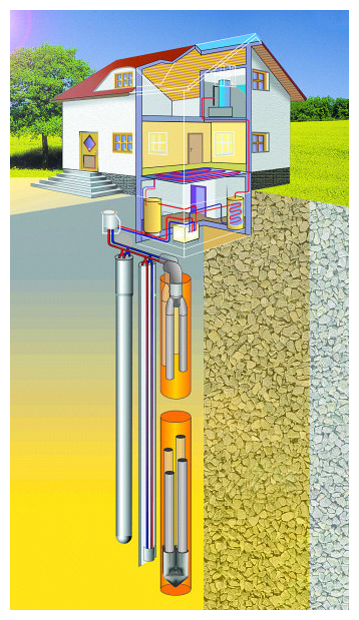 [Speaker Notes: Quelle: www.geothermie.de (energie atlas?)]
Геотермални сонди
Двойна U геотермална сонда
Двойна U-сонда е геотермална сонда, която включва две двойки тръби, които са инсталирани в отвор.

В сравнение с обикновена U-тръба, двойната U-тръба използва по-добре напречното сечение на сондажа и по този начин има по-добри показатели за изтегляне. Освен това е необходимо по-малко материал за циментиране (запълване, запълване) на сондажа.

В сравнение с (обикновено дори по-добра) коаксиална тръба, двойната U-тръба има предимството на по-лесното производство. Точната конфигурация на тръбите на геотермалните сонди е от особено значение за повишаване на ефективността на подземните топлообменници. Те постоянно се разработват.
Геотермални сонди
Коаксиална сонда

Наричат ​​се още сонди в тръба и се характеризират с това, че разположението на тръбите не е в съседство една с друга, а се преплита.

След това топлопреносната течност се изпомпва в пръстеновидния процеп между инсталираните тръби и се пренася нагоре в централната тръба.

Дълбочината на инсталиране на геотермална енергия в близост до повърхността обикновено е на макс. 60 м.
Геотермални сонди
Геотермални сонди- видове
Единична U-сонда
Двойна U-сонда:
Кожаксиална сонда:
[Speaker Notes: Quelle: Gesellschaft zur Entwicklung und Förderung von Geothermen Anlagen, unter : https://izw.baw.de/publikationen/kolloquien/0/26-RosinskiHydraulische.pdf]
Геотермални сонди
Пространства и центриране
Центровете са инсталирани така, че тръбите на геотермалната сонда не контактуват със стената на сондажа, а се монтират възможно най-централно в отвора.

По този начин тръбите на сондата са затворени около окачването, което е необходимо за уплътняване.

Дистанторите са предназначени да поддържат тръбите на сондата на разстояние една от друга и по този начин предотвратяват термичното късо съединение между подаване и връщане, повишавайки ефективността. Те трябва да бъдат инсталирани на интервали от 1 метър.

Използването на подвижни тръби за инжектиране обаче, които могат да се преместват навътре и извън отвора, е възможно само без такива инсталации.
[Speaker Notes: Quelle: Handbuch der Oberflächennahe Geothermie S. 461]
Геотермални сонди
Центриране (отгоре) и дистанционери (вляво), вдясно: комбинация от двете
[Speaker Notes: Quelle: Handbuch für Oberflächennahe Geothermie S. 461]
Геотермални сонди
Инсталиране на сондата
Монтажът започва с поставяне на тръбите на сондата в отворен или спомагателен отвор за пробиване, отворен от сонда.

Монтажът трябва винаги да се извършва с макара, на която тръбите са напълно навити. Тръбите не трябва да се поставят преди готов отвор.

Сондата трябва да бъде защитена срещу повреда от остри ръбове и др. По време на монтажа се извършва с  подходящи средства. Това често се решават на практика чрез гел или чрез специални сонда спирачки.

Лек вариант за човека и материалите е използването на помощно средство.
Геотермални сонди
Сондни прекъсвачи
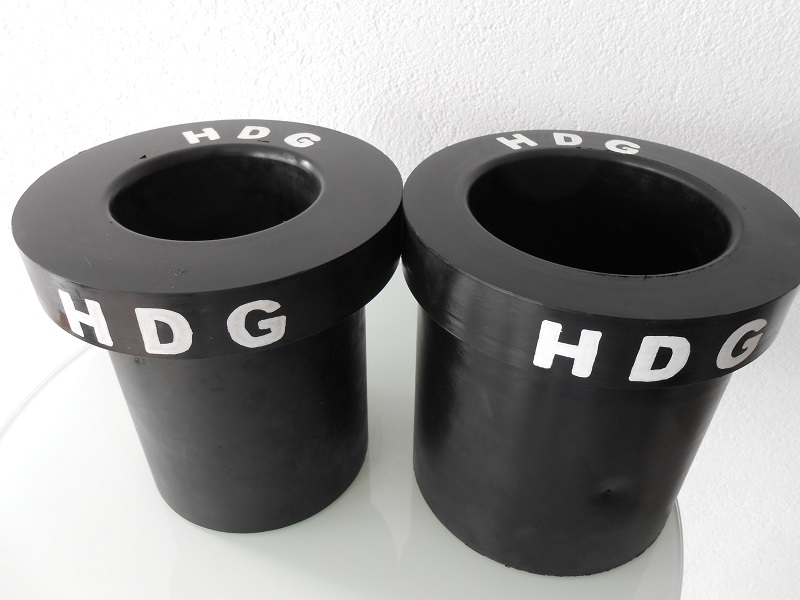 [Speaker Notes: Quelle: Handbuch für Oberflächennahe Geothermie S. 462]
Геотермални сонди
Запълване с анул
Запълването на анула е свързано с осъществяването на контакт между скалата и геотермалната сонда и запечатването на дупката отново безопасно.

Въвеждането на фугиращия материал (например цимент) в често тесния и неравномерен конус е инженерна задача. Запълването винаги се извършва отдолу (долен отвор) нагоре (ниво на земята). В този случай в долния край на сондаж се отвежда маркуч. След това пълнежният материал се въвежда през маркуча и го напълва отдолу нагоре.

Поради по-голямата физическа плътност, инжектираната суспензия принуждава водата в сондажа нагоре. Пълнителната тръба остава в сондажа или се изтегля в съответствие с хода на пълненето. След приключване на процеса на пълнене нивото на окачване може да спадне с няколко метра. След това се попълва ръчно.
[Speaker Notes: Quelle: www.geothermie.de unter „Ringraumverpressung“]
Геотермални сонди
Запълване с анул
При геотермална енергия в близост до повърхността запечатването служи и за термично свързване на сондата към скалата. Той има следните допълнителни задачи:
- Предотвратяване на хидравлични къси съединения: уплътняване на няколко водоносни хоризонта един срещу друг
- Предотвратяване на замърсяването на подземните води
- Възстановяване на уплътняващия ефект на застоя на подземните води
- Термично оптимална връзка на геотермалната сонда със заобикалящата скала (термично подобрен материал)
- Постоянно пълнене на сондажи без примеси, за да се предотврати евентуално по-късно утаяване
Геотермални сонди
Инжекционен агрегат с хидравлично управление с колоиден смесител
[Speaker Notes: Schöne Quelle: http://stuewa.cands.de/page/uploads/files/downloads/diplingschleutergeothermie.pdf
Quelle hier: http://gertec-gmbh.de/files/media/cdn.php?params=%7B%22id%22%3A%22MDB-12a0d36e-a967-4a33-9350-72e32dc0596a-MDB%22%2C%22type%22%3A%22stream%22%2C%22date%22%3A%221466189674%22%7D&41339-DE-IS-120-EA.pdf]
Термично активирани компоненти
Енергийни фундаменти / бетонни части, контактуващи със земята
- Ако в близост до повърхността няма сигурен под, структурните натоварвания трябва да се вкарват чрез фундаменти в по-дълбоките, носещи слоеве.

- Мощността зависи от размера на системата и е 10-800 киловата.

- Подходяща дълбочина: до 25 метра под земята

- Енергийният фундамент трябва да прави две неща:
       - От една страна, това е прехвърлянето на товара към подпочвения слой (основна функция: фундамент.
       - От друга страна, това е прехвърлянето на топлинна енергия, съхранявана в почвата (подпочвата) (вторична функция: енергиен фундамент.
[Speaker Notes: Quelle: www.geothermie.de]
Термично активирани компоненти
Енергийни фундаменти/ бетонни части, контактуващи със земята
- Енергийните фундаменти функционират като геотермална сонда, но се различават по:
          - По-големи размери
          - Статична функция
           - Прекаленото застрояване
           - Тръбите се отливат в бетон
- Температурата трябва да остане над границата на замръзване върху статично значимите бетонни части, контактуващи със земята, и във фундаментите
- Пилотите и другите бетонни части, контактуващи със земята, често се използват за комбинирано отопление и охлаждане.
- Често се използва заедно със съоръжения от друго поколение
- Терминът "енергиен фундамент" се превърна в ключовата дума за тази технология.
Термично активирани компоненти
Връщане на течността за пренос на топлина
Поток на течността за пренос на топлина
Фундамент на сондата
Енергиен фундамент
укрепваща арматура
Топлообменни тръби
[Speaker Notes: Quelle: www.geothermie.de unter „Energiepfahl“]
Термично активирани компоненти
Тунели
- Използването на тунелни инсталации предлага голямото предимство, че голям обем на почвата може да бъде активиран поради голямата площ за контакт със земята.
- Поради ниското си положение тунелите са склонни да се характеризират с постоянен температурен режим в околните подпочвени пространства.
- Могат да се използват вътрешни източници на топлина (например от трафика).
- Получената енергия може да се използва за покриване на вашите собствени нужди за отопление и охлаждане или за предотвратяване на замръзване. Ако самостоятелното използване не е възможно или е необходимо, получената енергия също може да бъде продадена.
- Ограничението за рентабилност е с дължина на тунелната секция приблизително. 500 метра.
Термично активирани компоненти
Тунел в открито строителство
 



За тунели с отворена конструкция могат да се използват класическите енергийни основи на фундаменти, подови плочи, диафрагмени стени и стени с отлят бетон, тъй като тези елементи така или иначе са част от тунела .
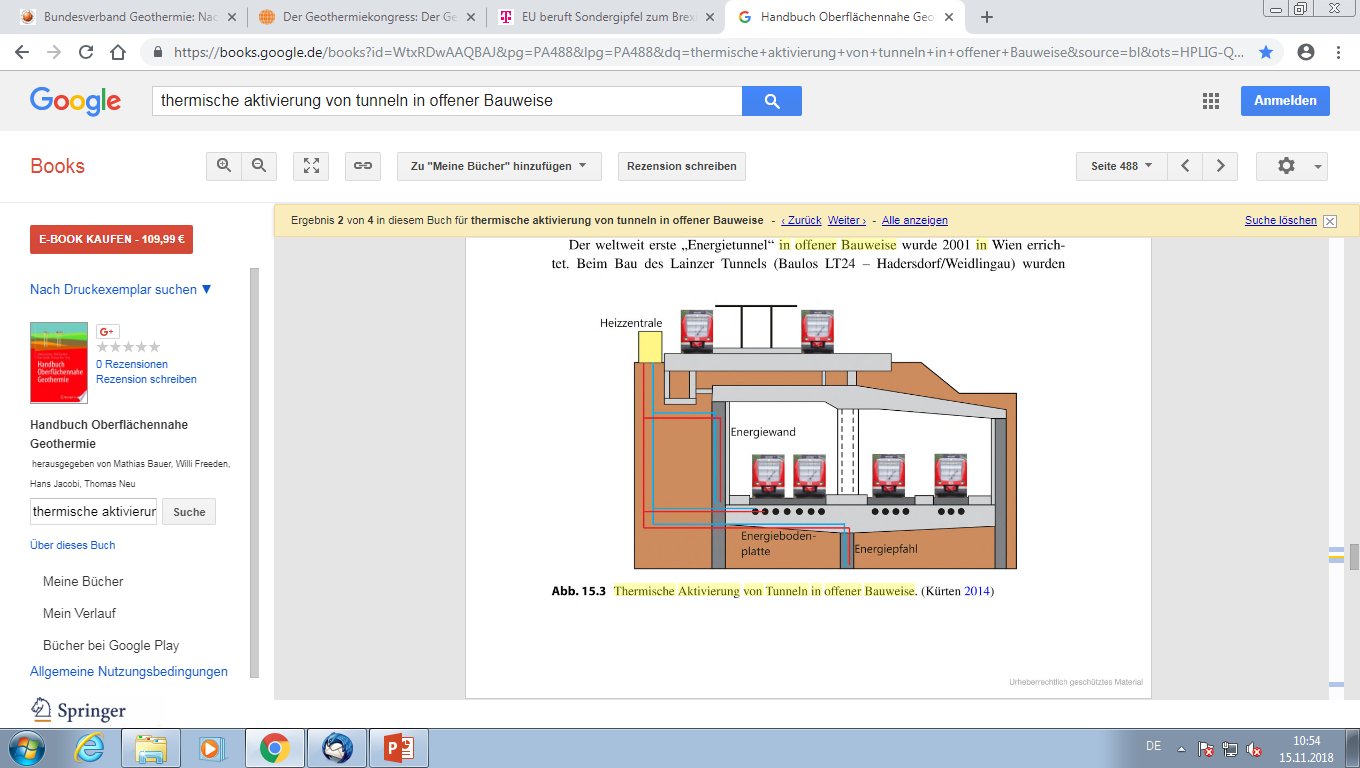 Тук: Термично активиране на тунели в отворена конструкция
[Speaker Notes: Quelle: Handbuch für Oberflächennahe Geothermie S.488]
Отворени системи
Геотермални източници

Геотермалните източници могат да бъдат: отворени системи (кладенци или каналии, които използват подземни води), или затворени системи (с помощта на геотермални сонди).

Отоплителната система на сградата определя силата на геотермалния източник.

Тяхното оразмеряване и изпълнение зависи от геоложкия състав на недрата.
[Speaker Notes: Quelle: Handbuch für Oberflächennahe Geothermie S. 451f]
Отворени системи
Системи с кладенец

- Нуждаете се от добро изтегляне и поемане
- Финансирането играе роля по енергийни причини- енергията на задвижването на помпите влияе върху общата ефективност на системата
- Текстура на необходимата вода
- Пренасянето на подземни води в системата на кладенеца не трябва да се облекчава
- Достъпът на кислород не може да бъде напълно избегнат с подмяна на помпите, следователно може да доведе до утаяване на желязо, манган и други съединения
- Не е разрешено в зони за защита на питейната вода
Отворени системи
Инжекционни кладенци
Инжекционните кладенци оттичат водата в почвата, повишавайки нивото на подземните води.

Незамърсена дъждовна вода, напр. покривна може да се подават към водоносния хоризонт през кладенеца, като по този начин са на разположение с цел последващо използване.

Те се използват за рециркулация на водата, използвана за извличане на топлина (отопление на термопомпата) към подземните води.

Инжекционният кладенец е поставен в посока на потока на подземните води от изворния кладенец и, в зависимост от дебита, на разстояние поне на около 10-15 м, за да се предотврати късо съединение (обратна връзка) на водния поток.
[Speaker Notes: Quelle: Wikipedia unter „Schluckbrunnen“]
Отворени системи
Схема на вода- вода съоръжение
Вода-вода системи са системи, които се състоят от производствени или доставчици и инжекционни кладенци
Подово отопление с топла вода
Отворено производство
Инжектирано производство
Топлинна помпа
[Speaker Notes: Quelle: Handbuch der Oberflächennahen Geothermie S. 453]
Отворени системи
Доставка на водата

Кладенците с нива на водата, много близо до земната повърхност, могат да бъдат проектирани като кладенци за доставка.

Предисторията е, че водата може да бъде "засмукана" само на определена височина.

На теория тази стойност е 10 m. Въпреки това, повечето използвани помпи и линии достигат не повече от 7 m.
Помпена система
Помпени системи
- Ефективността на геотермалните термопомпи се дължи на годишното им натоварване. Това показва от единица „полезна енергия“, напр. електроенергия, колко  енергия може да се генерира в течение на годината. Днес с наземните системи в новите сгради се постигат годишни цифри на работа до 4.
- Термопомпата съдържа работна течност, която се изпарява при много ниски температури, тя се превръща в газ.
- Този газ се заменя например с компресор с електрическо задвижване. Това увеличава налягането и температурата се повишава. Топлообменникът абсорбира топлината и я предава на отоплителната система.
- Газът се охлажда и отново става течен. Налягането се намалява чрез разширителен клапан. Хладилник работи по същия начин, с изключение на това, че се използва студената страна.
Потенциал за недвижими имоти
Енергийна ефективност - определение

Енергийната ефективност е мярка за енергията, необходима за постигане на конкретна полза.

Процесът е ефективен, когато се постигне определена полза с минимално влагане на енергия. Колкото по-ефективно използваме наличната енергия, толкова повече облекчаваме околната среда и портфейла си.

Оценката на ефективността на една сграда се отнася до търсенето на така наречената "първична енергия": енергийни разходи за добив, преработка и транспортиране на енергийния източник.
Потенциал за недвижими имоти
Енергийна ефективност на термопомпите

Ако сравним технологиите, които използват различни източници на топлинна енергия, по отношение на първичната енергия, две променливи са от централно значение:

- Основният енергиен фактор показва колко киловатчаса са необходими предварително, така че един киловатчас от всеки енергиен източник да влезе в сградата.

- Годишната ефективност. Съотношението между използването на енергия и енергията, доставена в рамките на една година. По отношение на термопомпите се говори за годишния брой работни места.
Потенциал за недвижими имоти
Енергийна ефективност на сградите
       Енергийната ефективност на една сграда зависи от много  фактори:
              - Основен фактор е геометрията на сградата със съотношението повърхност / обем.
              - Възрастта характеризира съотношението на повърхностите на прозореца и външната стена и наред с други влияещи фактори като принципа на проектиране и регионалните предпочитания, коефициентите на топлопреминаване на компонентите.

      Коефициент на топлопреминаване:
                 - Измерване на топлопреминаването през твърдо тяло поради температурна разлика между два съседни течности, напр. вода или въздух.
Потенциал за недвижими имоти
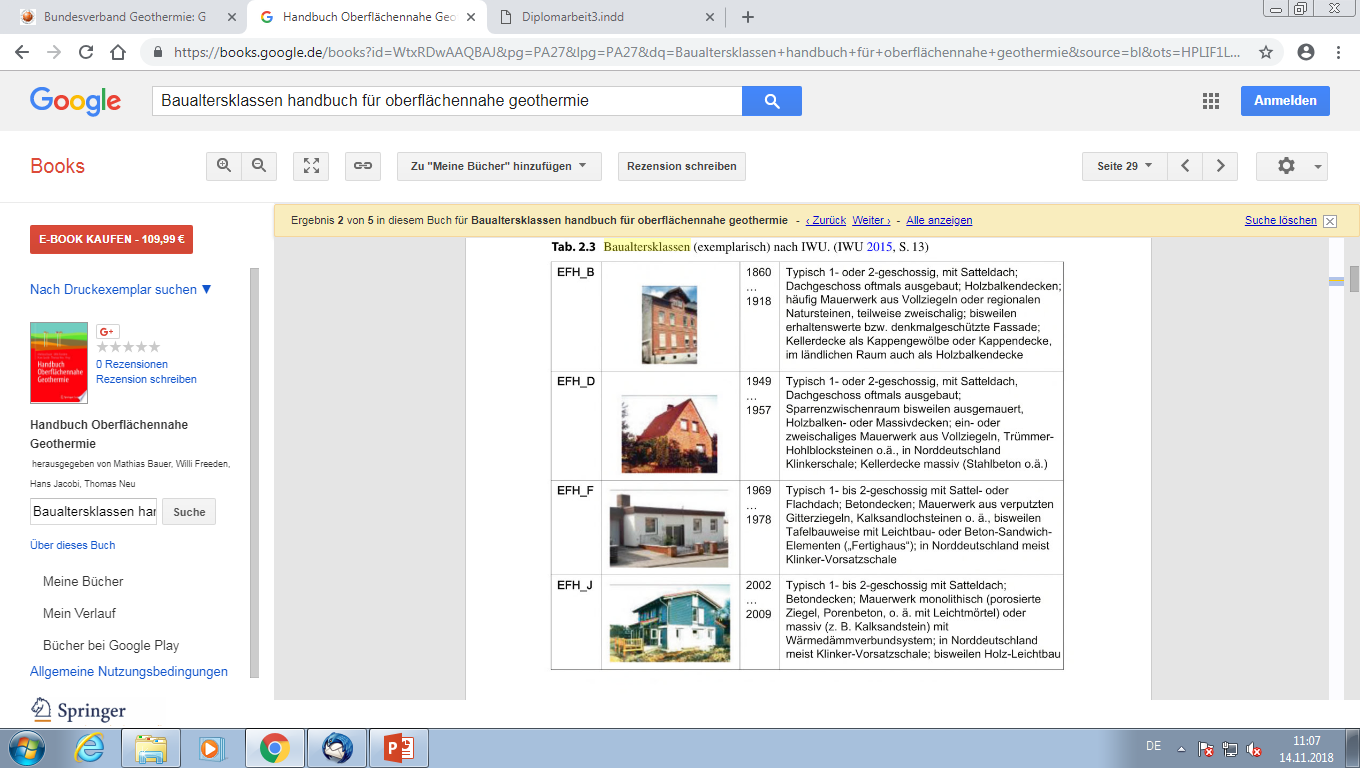 Обикновено един или два етажа, с фронтон; Тавани често не разширени, от дървена греда, често зидария от масивни тухли или регионални естествени камъни, частично двойно озвучена, понякога запазена или избрана фасада, таван на сутерена като шапка , в селските райони- таван от дървена греда
Обикновено един или два етажа, с фронтон; Таванското помещение често се разширява, горното пространство понякога е тухлено, дървени греди или плътни тавани, една или двустенна зидария, изработена от плътни тухли, каменни кухи блокове и др., В северна Германия обвивка от клинкер, мазе таван масив (стоманобетон )
Обикновено едно или двуетажно, плосък покрив; Бетонни тавани, зидария от измазани решетъчни тухли, варовикови пясъчни тухли и др., Понякога панелна конструкция с леки или бетонни сандвич елементи (сглобяема къща), в Северна Германия предимно клинкер сглобяема обвивка
Обикновено един или два етажа, с фронтон; Монолитна зидария (пореста тухла, газобетон или други подобни с лек хоросан) или твърда (например пясъчно-варовита тухла) с топлоизолационна композитна система, в Северна Германия- клинкер с лицева обвивка, понякога лека конструкция от дърво
[Speaker Notes: Quelle: Handbuch für Oberflächennahe Geothermie S.28]
Потенциал за недвижими имоти
Потенциали на геотермална енергия в близост до повърхността за недвижими имоти

Потенциалите на термопомпите за използване на геотермална енергия в близост до повърхността могат да се разглеждат по отношение на силните страни, слабостите, възможностите и рисковете.

Това групиране предоставя SWOT анализ (силни страни, слабости, възможности, рискове).

Това се подразделя на технически, финансови и други SWOT.
Потенциал за недвижими имоти
Потенциал за недвижими имоти
Потенциал за недвижими имоти
Видове сгради и категории

Сградите се обособяват в жилищни и нежилищни сгради в съответствие с Наредбата за енергоспестяваща топлоизолация и енергоспестяващи инсталационни системи (Наредба за енергоспестяване).

ЕСО се отнася за всички сгради, доколкото те се отопляват или охлаждат с помощта на енергия.

Сградата в Германия включва 18,2 милиона жилищни сгради (91,5%) и 1,7 милиона нежилищни сгради (8,5%)
Потенциал за недвижими имоти
Видове сгради и категории
      Жилищни сгради:

Жилищните сгради са недвижими имоти, „чието предназначение е предимно жилищно, включително жилищни, домове за възрастни хора и подобни съоръжения“ (ЕСО).

       Нежилищни сгради:

Нежилищните сгради включват институционални сгради, офис и административни сгради, селскостопански и неземеделски бизнес помещения и други нежилищни сгради като университетски и университетски сгради, сгради на спортни съоръжения, театри, църкви и културни зали.
Качество на подземните води
Влияние на качеството на подземните води върху строителството и експлоатацията

В зависимост от използваната система - отворени или затворени системи - има различни изисквания към естеството на топлообменната среда.

Качеството на подземните води играе важна роля, особено в отворените системи: влияе върху изграждането, експлоатацията и експлоатационния живот на добре свързаните системи.

Концентрациите на съответните водни вещества трябва да бъдат известни.
Качество на подземните води
Отворени системи
Отворените системи директно използват течни носители, предимно подземни води, от които се извлича топлината.

Това могат да бъдат стационарни резервоари за подземна вода, както и кладенци от подземни води във високопропускливи водоносни хоризонти.

Има например един или повече кладенци от подземни води във водоносен хоризонт, от които водата се извлича и връща в подземната система чрез втори или няколко други кладенци.

Системата използва естествена среда за пренос на топлина, при което нейният състав се определя от геологията и взаимодействието вода-газ и скала.
Качество на подземните води
Затворени системи

Затворените системи, обикновено геотермални сонди или колектори, циркулират в запечатана верига течни или частично газообразни носители, които се нагряват по време на циркулация в земята и пренасят топлина в повърхностната термопомпа чрез топлообменник към отоплителната част.

Тъй като средата не е в пряк контакт с околните среда, в дупките не трябва да има вода и няма риск за изливане.
 
Затворените системи обикновено използват синтетична среда за пренос на топлина.
[Speaker Notes: Quelle: Handbuch der Oberflächennahe Geothermie S.282ff]
Качество на подземните води
Подземен и облачен

На езика на миньора всичко, което е под повърхността на земята (повърхността на твърдата земя), е  „под земята“.

Обратното на под земята е „over cast“ (надземен) и следователно определя всичко на „дневната повърхност“.
[Speaker Notes: Quelle: www.geothermie.de]
Резюме
Контрол на качеството на геотермалните сонди
      Аспектите, които трябва да бъдат оценени, включват:

- Структурата (геотермална сонда) направена ли е по начина на въвеждане в експлоатация? Това се отнася по-специално за дълбочината, правилното полагане на тръбите в отвора и качеството на циментацията

- Наистина ли е постигната изчислена тежест за изтегляне? Това също е важно за по-дълги периоди?

- Осигурен ли е фактът, че няма хидравлична комуникация между различните водоносни хоризонти и по този начин е изключен рискът от замърсяване или повреда на подземните води поради неконтролирана и вредна циркулация на водата?
Резюме
Предимства геотермална енергия в близост до повърхността

- Геотермалната енергия е благоприятна за пейзажа, с ниско съдържание на въглероден диоксид и се счита за неизчерпаема.
- Може да се използва както за охлаждане, така и за отопление
- Надежден, с възможност за зареждане и се предлага на стабилни цени
- Потребителите остават независими от цените на стоките
- Винаги на разположение, денонощно, независимо от времето и през всеки сезон
- Спестяването на място, градинската площ не се влияе
- Финансира се от федералното правителство
Резюме
Недостатъци на геотермална енергия около повърхността

Сравнително високи разходи за покупка

Топлинната помпа трябва да бъде снабдена с енергия, която не може да бъде гарантирана от геотермална енергия

През зимата, когато има най-голяма нужда от топлина, почвата се охлажда. Това може да бъде проблем особено за колекторите. Геотермалните сонди обаче не са засегнати от този проблем.
Заключение
Вече завършихте модула „Избор на оптимална структура“ и сте в състояние да:

1. Знаете характеристиките и разликите между геотермалните системи
2. Сте в състояние да проектира геотермална инсталация
3. Може да избере подходящата система според даденото условие
Край на Модула
Оптимален избор на структурата